Chapter Eight - Arithmetic Operators, Selected Numeric Functions and Aliasing a Column
Introduction to Database Systems Modeling and AdministrationJames M. Reneau Ph.D.
2025-03-20
Introduction to Database Systems Modeling and Administration - C) 2025 J.M.Reneau Ph.D. - ALL RIGHTS RESERVED
Arithmetic Operators
The six arithmetic operators follow the same order of operations that they do in other common uses.
expr1 + expr2 - Addition
expr1 - expr2 - Subtraction
expr1 * expr2 - Multiplication
expr1 / expr2 - Division (See below for details)
expr1 % expr2 - Modulus
( expression ) - Order of Operation
Introduction to Database Systems Modeling and Administration - C) 2025 J.M.Reneau Ph.D. - ALL RIGHTS RESERVED
Addition, Subtraction, and Multiplication
Show the results of 7 times 9 plus 3, and 7 times the quantity 15 minus 3.
SELECT 7 * 9 + 3, 7 * ( 15 - 3 );
Simple Arithmetic
Introduction to Database Systems Modeling and Administration - C) 2025 J.M.Reneau Ph.D. - ALL RIGHTS RESERVED
Division in MySQL and MariaDB
The MySQL and MariaDB databases will always return a floating point number when performing division using the / operator. MySQL adds an additional operator DIV to specifically perform integer division that discards the decimal part.
expr1 / expr2 - Floating Point Division expr1 DIV expr2 - Integer Division (returns a whole number of times the divisor goes into the dividend)
Introduction to Database Systems Modeling and Administration - C) 2025 J.M.Reneau Ph.D. - ALL RIGHTS RESERVED
Division in MySQL and MariaDB Example
SELECT 6/5, 6 DIV 5, 6.0/5, 6/5.0, 6.0/5.0;
Division - MySql and MariaDB
Introduction to Database Systems Modeling and Administration - C) 2025 J.M.Reneau Ph.D. - ALL RIGHTS RESERVED
Division in SQLite and MSSQL Server
Both the divisor and dividend are integers then
result will also be an integer,
otherwise a floating point result.
expr1 / expr2 - Integer Division if BOTH Expressions are Integer.
expr1 / expr2 - Floating Point Division if EITHER are Floats.
Introduction to Database Systems Modeling and Administration - C) 2025 J.M.Reneau Ph.D. - ALL RIGHTS RESERVED
Division in SQLite and MSSQL Server Example
SELECT 6/5, 6/(5*1.0), 6.0/5, 6/5.0, 6.0/5.0;
Introduction to Database Systems Modeling and Administration - C) 2025 J.M.Reneau Ph.D. - ALL RIGHTS RESERVED
Arithmetic Example
For an example of division, we might want to show animals with their weight in kilograms (KG) when the attribute data is currently stored as pounds. By dividing by 2.2 we can convert from one to the other.
SELECT name, weight / 2.2, species_id    FROM animal;
Introduction to Database Systems Modeling and Administration - C) 2025 J.M.Reneau Ph.D. - ALL RIGHTS RESERVED
Modulus Operator
Modulus
Remainder of Long Division
The % operator
Used to
split number into groups,
break hours and days from seconds,
many other…
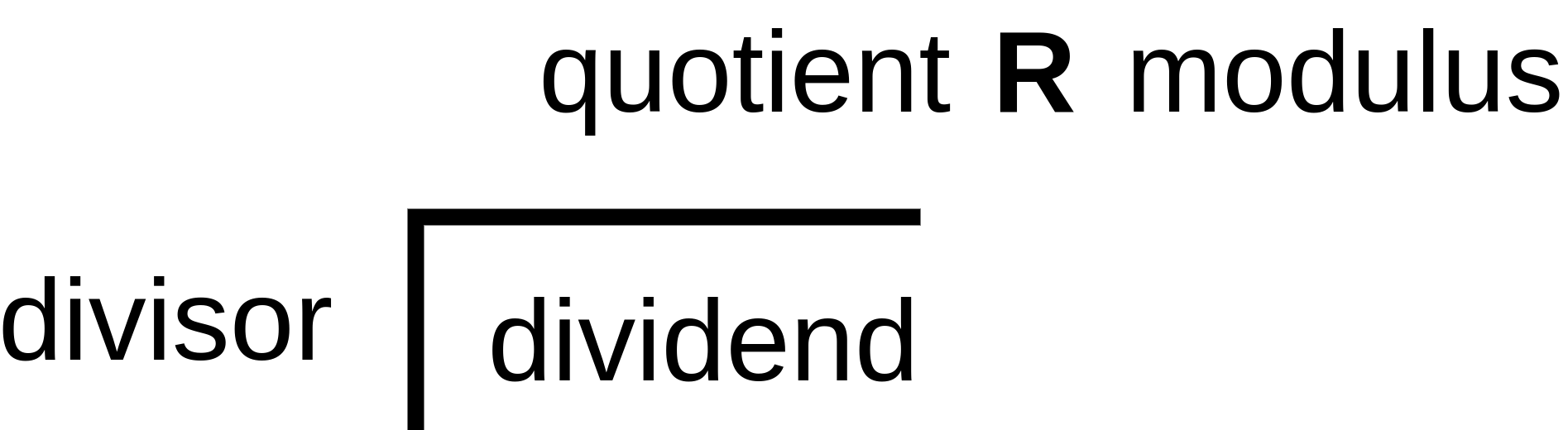 Long Division
Introduction to Database Systems Modeling and Administration - C) 2025 J.M.Reneau Ph.D. - ALL RIGHTS RESERVED
Modulus Example
Veterinarian wants to split customers into 3 groups for marketing test. The three groups are: 0-get nothing, 1-get email A, and 2-get email B.
SELECT owner_id, last_name, first_name, owner_id % 3    FROM owner;
Modulus Example
Introduction to Database Systems Modeling and Administration - C) 2025 J.M.Reneau Ph.D. - ALL RIGHTS RESERVED
Aliasing a Column
In SQL we can rename a column for a single SELECT using the AS clause.
Example
Assign a meaningful column name to the weight in KG expression.
SELECT name, weight / 2.2 AS kg, species_id AS species    FROM animal;
Animal Weights in KG with Column Alias
Introduction to Database Systems Modeling and Administration - C) 2025 J.M.Reneau Ph.D. - ALL RIGHTS RESERVED
Rounding Your Results - MySQL and MSSQL
Use the ROUND() function to round numbers.
Positive number of decimal places - round on the decimal side.
Negative number of decinal places - round on the whole number side.
A number of the same type will be returned.
MySQL and MSSQL Round Function
Introduction to Database Systems Modeling and Administration - C) 2025 J.M.Reneau Ph.D. - ALL RIGHTS RESERVED
Rounding Example - MySQL and MSSQL
Round a number to zero, one, and two decimal places. Also round the number to the tens place.
SELECT ROUND(135.13579,0) AS R0,    ROUND(135.13579,1) AS R1,    ROUND(135.13579,2) AS R2,    ROUND(135.13579,-1) AS Rn1;
Introduction to Database Systems Modeling and Administration - C) 2025 J.M.Reneau Ph.D. - ALL RIGHTS RESERVED
Rounding Example Result - MySQL and MSSQL
Rounding Examples - MySQL, MariaDB, and MSSQL Server
Introduction to Database Systems Modeling and Administration - C) 2025 J.M.Reneau Ph.D. - ALL RIGHTS RESERVED
Rounding - SQLite
Decimal side only
SQLite Round Function
Introduction to Database Systems Modeling and Administration - C) 2025 J.M.Reneau Ph.D. - ALL RIGHTS RESERVED
Rounding Example - SQLite
Round a number to zero, one, two, and 3 decimal places.
SELECT ROUND(12.345678) AS R,    ROUND(12.345678,0) AS R0,    ROUND(12.345678,1) AS R1,    ROUND(12.345678,2) AS R2,    ROUND(12.345678,3) AS R3;
Introduction to Database Systems Modeling and Administration - C) 2025 J.M.Reneau Ph.D. - ALL RIGHTS RESERVED
Rounding Example Result - SQLite
Rounding Examples - SQLite
Introduction to Database Systems Modeling and Administration - C) 2025 J.M.Reneau Ph.D. - ALL RIGHTS RESERVED
Rounding in SELECT Example
If we take our animal weight in KG example to the next step, we can now round the result to a reasonable number of decimal places.
SELECT name, ROUND(weight / 2.2, 1) AS kg, species_id    FROM animal    ORDER BY kg;
Introduction to Database Systems Modeling and Administration - C) 2025 J.M.Reneau Ph.D. - ALL RIGHTS RESERVED
Rounding in SELECT Example Result
Animal Weights in KG with Column Alias and Rounding
Introduction to Database Systems Modeling and Administration - C) 2025 J.M.Reneau Ph.D. - ALL RIGHTS RESERVED
CEILING and FLOOR Functions
The following functions convert a decimal to the closest integer.
Functions to Truncate Decimal Fraction
Introduction to Database Systems Modeling and Administration - C) 2025 J.M.Reneau Ph.D. - ALL RIGHTS RESERVED
CEILING and FLOOR Example
SELECT CEILING(2.9) AS C2_9, FLOOR(2.9) AS F2_9,    CEILING(-1.5) AS Cn1_5, FLOOR(-1.5) AS Fn1_5,    CEILING(9.0) AS C9, FLOOR(9.0) AS F9;
Introduction to Database Systems Modeling and Administration - C) 2025 J.M.Reneau Ph.D. - ALL RIGHTS RESERVED
POWER
Raise the number represented by base to the exponent power.
SELECT POWER(2,2);
Introduction to Database Systems Modeling and Administration - C) 2025 J.M.Reneau Ph.D. - ALL RIGHTS RESERVED
Exponential Value (EXP)
The EXP() function raises the base of the natural logarithm (e, approx: 2.71828) to the specified power. It is the opposite of LN() function.
SELECT EXP(1), EXP(2.89), EXP(LN(10));
EXP Function - Output
Introduction to Database Systems Modeling and Administration - C) 2025 J.M.Reneau Ph.D. - ALL RIGHTS RESERVED
Natural Logarithm (LN)
The natural logarithm is the opposite of the EXP() function.
SELECT LN(2.7), LN(18);
LN Function - Output
Introduction to Database Systems Modeling and Administration - C) 2025 J.M.Reneau Ph.D. - ALL RIGHTS RESERVED
Base 10 Logarithm (LOG)
SELECT LOG(2.7), LOG(10010929);
LOG Function - Output
Introduction to Database Systems Modeling and Administration - C) 2025 J.M.Reneau Ph.D. - ALL RIGHTS RESERVED